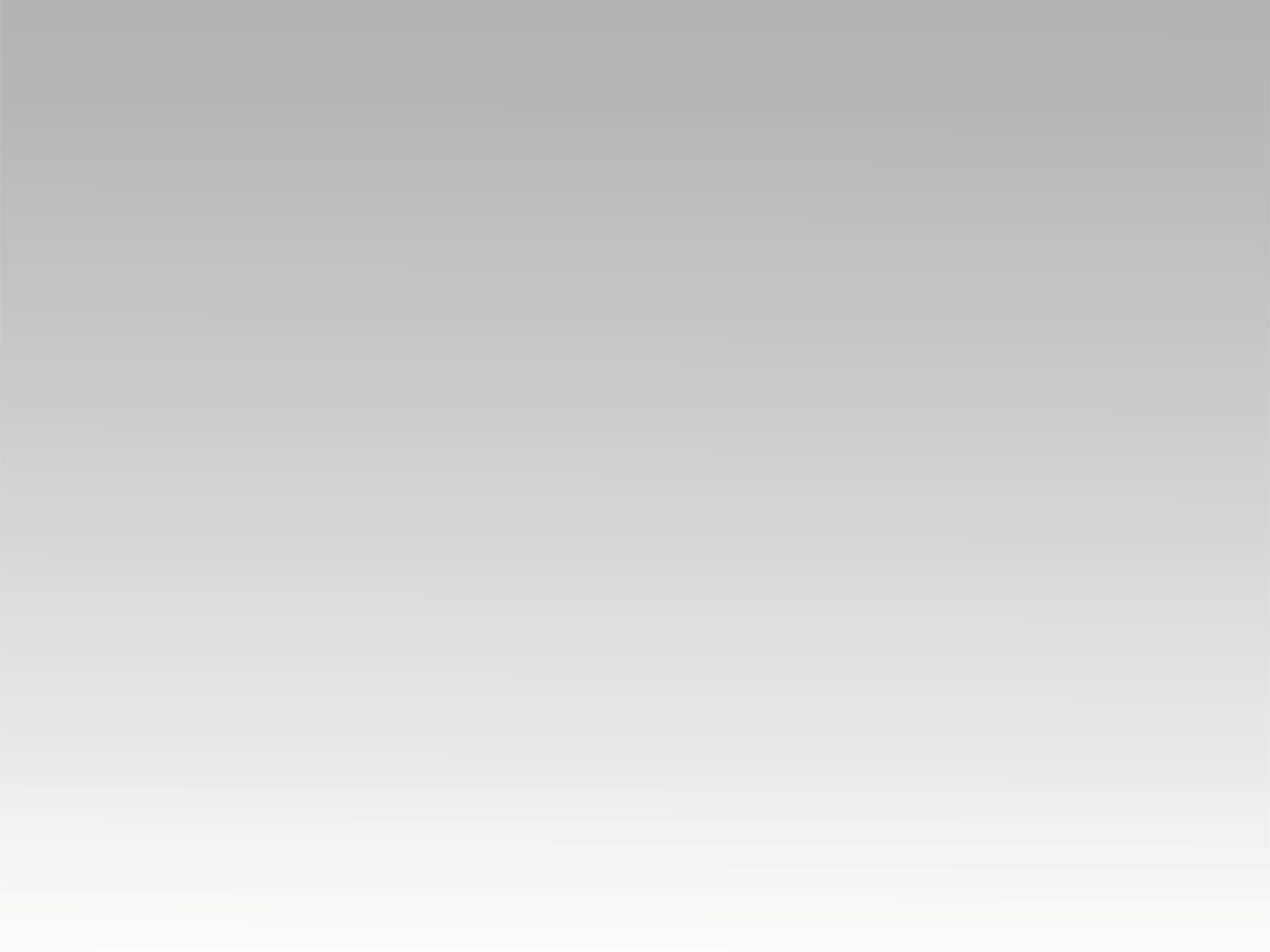 تـرنيــمة
بتفهمني
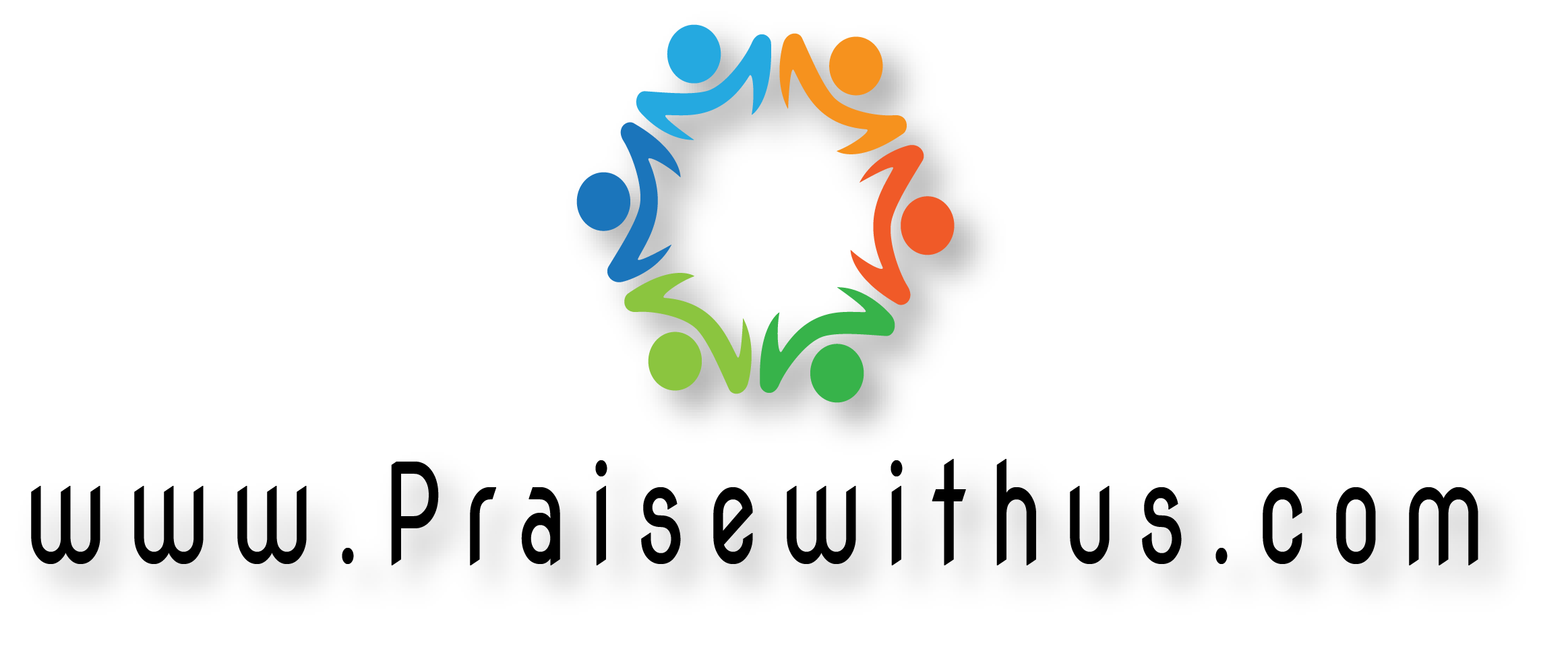 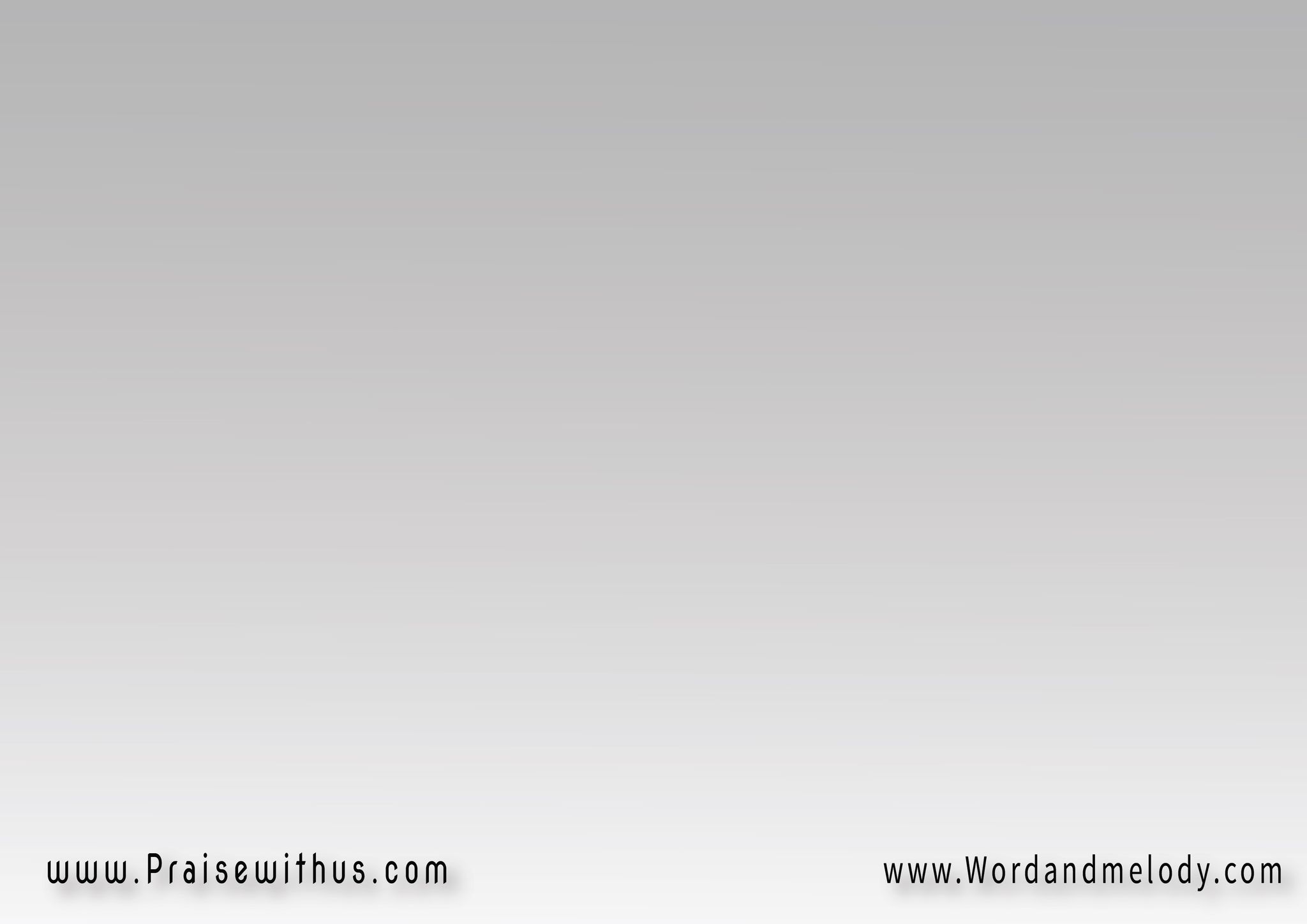 1- 
( بتفهمني وتحس بي 
تسمع كلامي اللي مابقولهوشوتحبني تشفق علي 
وأصغر نور في مابتطفيهوش)2
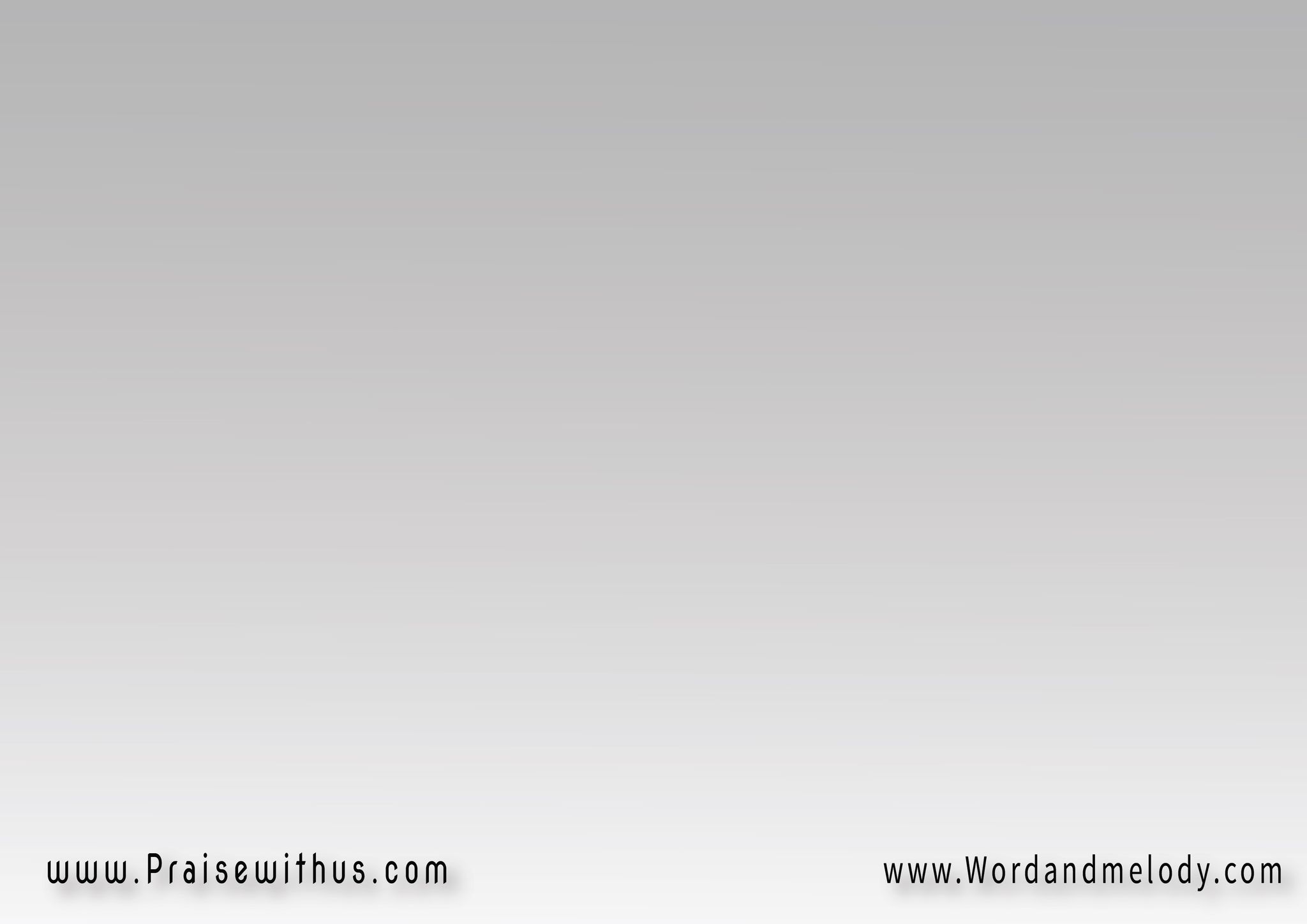 القرار:
 ( أنا لي مين يا يسوع 
غير قلبك اللي حبنيبتضمني وبيهمك 
أصغر حاجة بتهمني )2
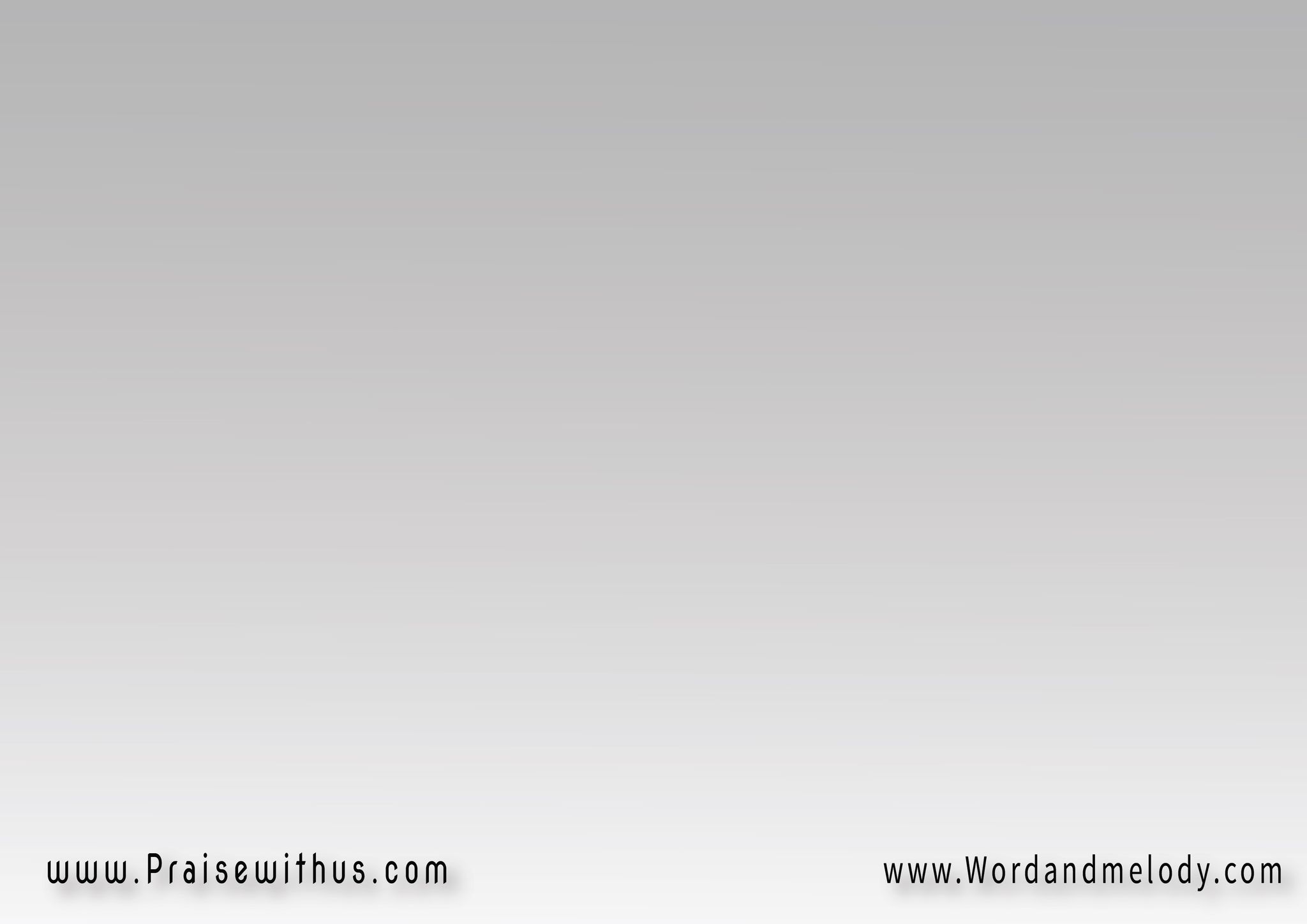 2- 
 (أصحابي ناموا بالليل 
وعينيك علي سهرانةوحتى لو كان ليلي طويل 
تبعت أغاني فرحانة)2
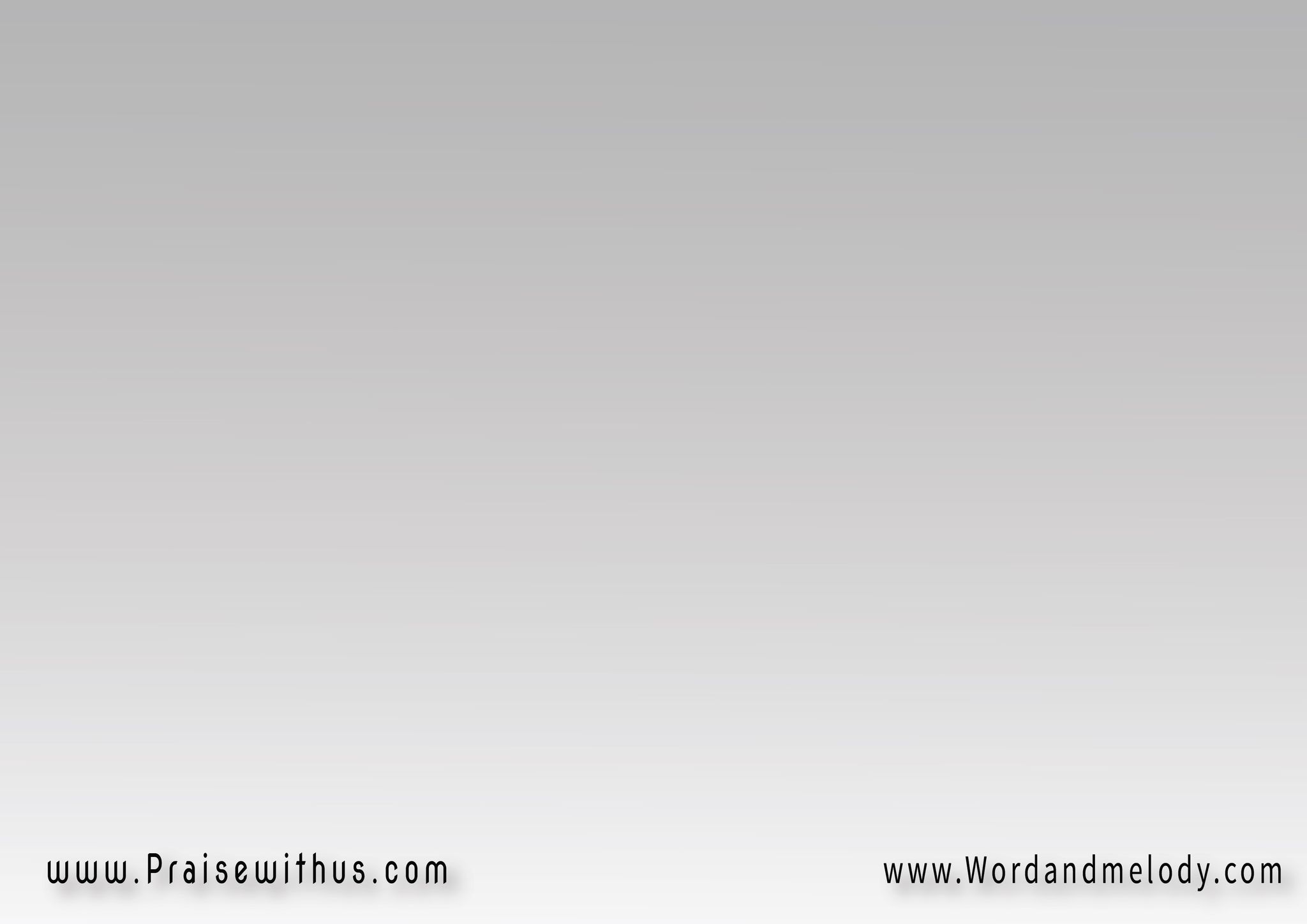 الضعيف انت ساندة 
شعر راسي انت عادهوالطريق اللي انا مش قده 
انت تمسك إيدي فيه
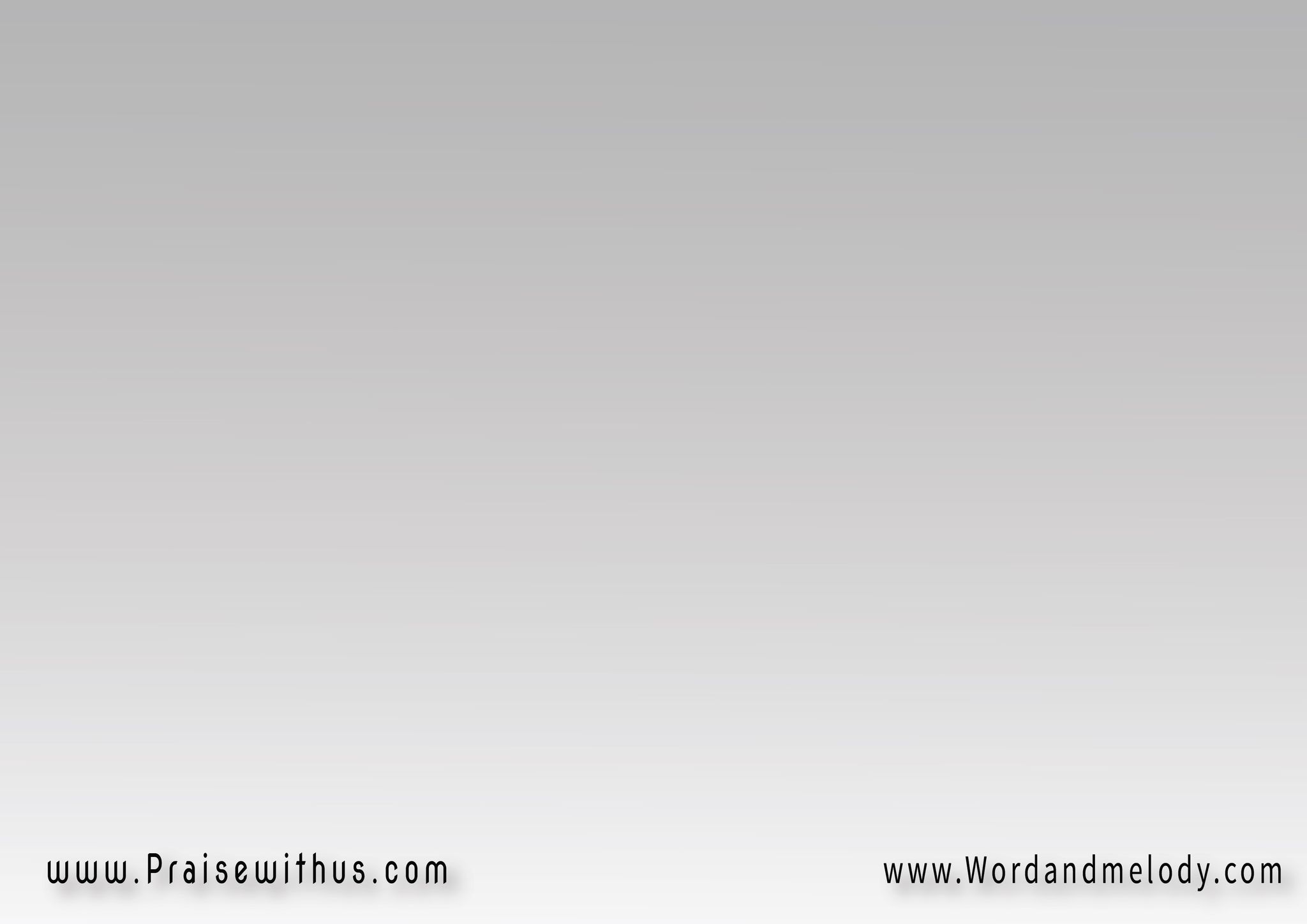 لو مافيش حاجة ف إيدي 
إنت ربي وفاديوفي ضعفي تشفق علي 
واحتياجي انت ماليه
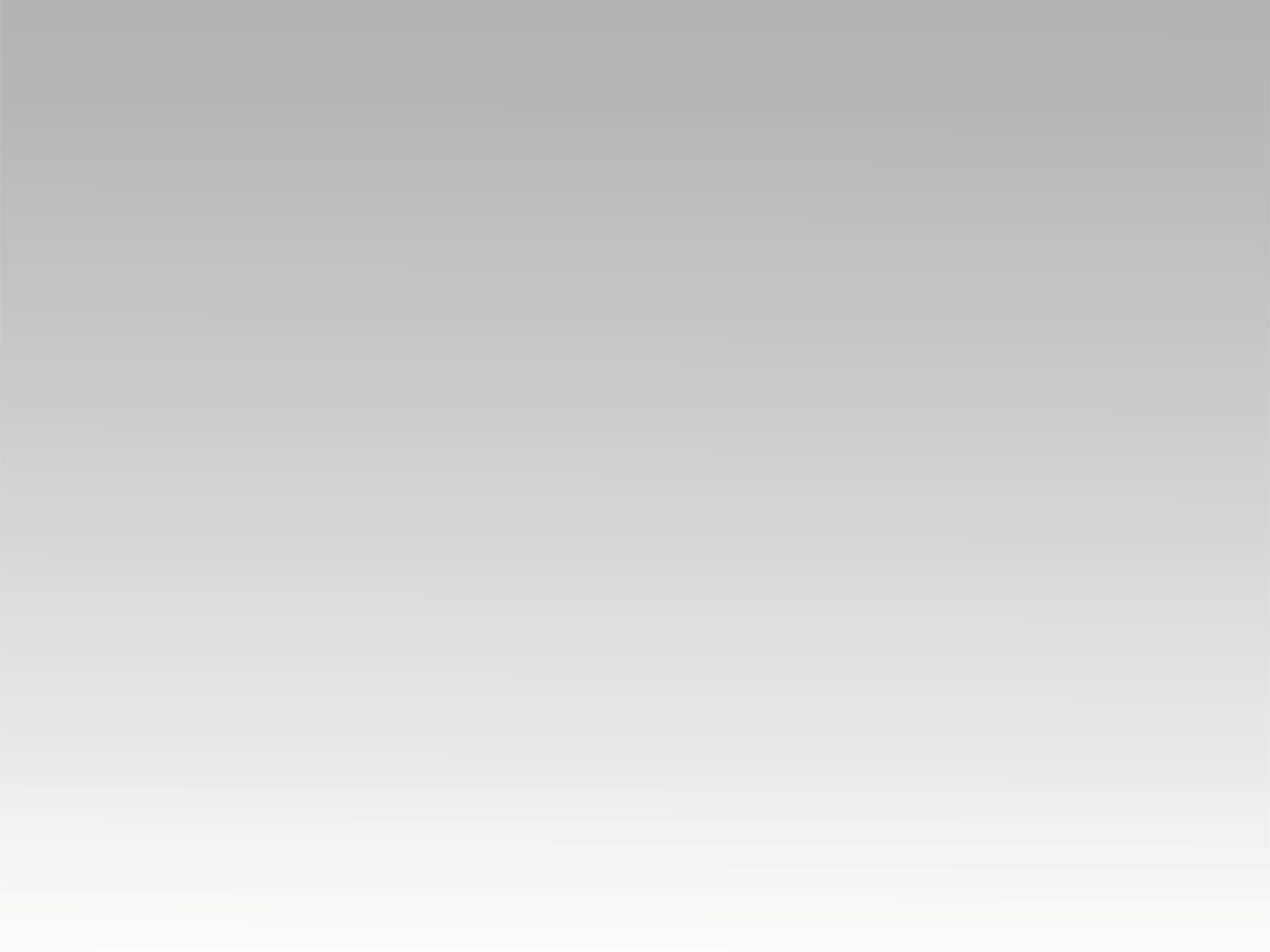 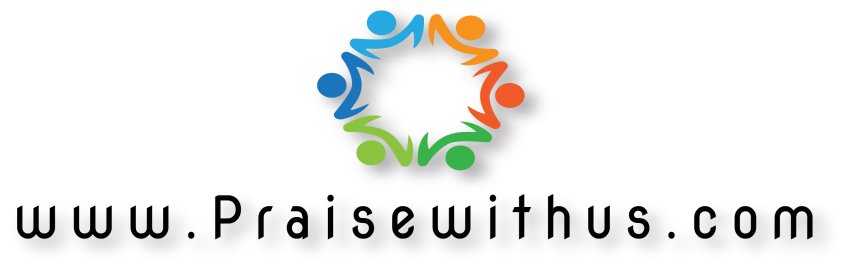